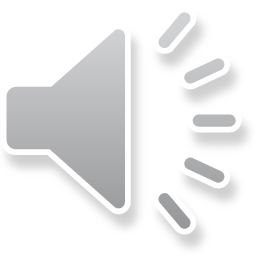 Learning Mindset and Skills
Hilary Chubb
[Speaker Notes: Why I chose this course]
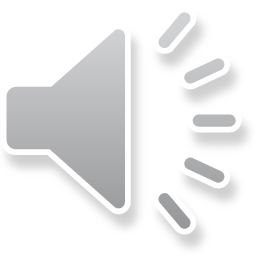 Key Learnings
The 4 Learning Mindsets
I belong to this academic community.
My ability and confidence grow with my efforts.
This work has value to me.
I can succeed.
Consistency vs Self Regard
The Environment
[Speaker Notes: I belong to this academic community
My ability and confidence grow with my efforts
This work has value to me
I can succeed	
Understanding kids experience in school and the impact on performance (urban school reform specifically)
We create reality based on what we think we see
Where did the mindsets come from? Not a new idea. Hierarchy of needs (1943) Maslow, where do I belong? Can I be successful? What can I contribute?
I belong to this academic community
You can be you, and you’re acknowledged for who you are and what you bring. Emphasis on academic/learning vs social community
My ability and confidence grow with my efforts (Growth)
This work has value to me- relevance
Engage kids in work that has value that has no one, other than utility value. One of the lowest level of motivators.
I can succeed	(self-efficacy)

Goals: want things to be consistent, make sense in a way that maintains our own self regard
Failing student- teacher seeing them as  failing kid making torouble, kid seeing school as a place to practice social situations
Will give up second goal in pursuit of the first (take pblame rather than believe or acknowledge that the world is random]
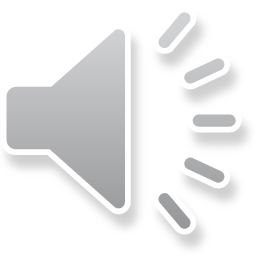 Changes to my Learning Community
Academic Recovery
Learners Portfolio
[Speaker Notes: How would you describe the changes that you made in your learning community to promote Learning Mindsets and skills? What were your findings?]
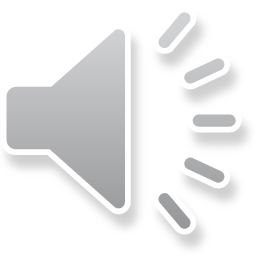 Next Steps
Reflection with Supervisor
Reflection and Processing with Colleagues
Academic Recovery
[Speaker Notes: What next steps do you see to share your learning with a wider audience and at scale within your learning community?]